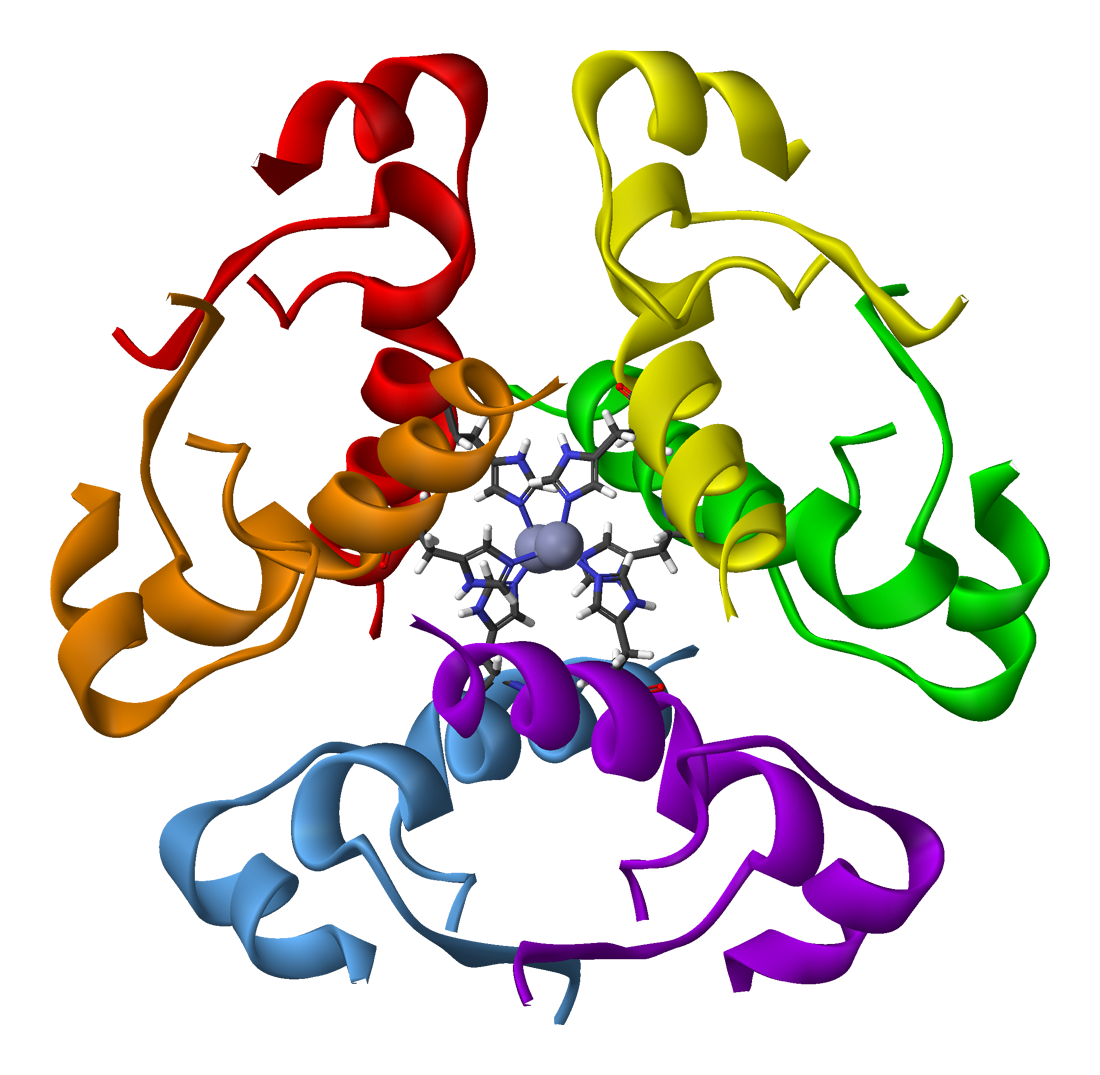 Proteine ricombinanti
INSULINA ed ANALOGHI
Storia
È un ormone che regola il metabolismo degli zuccheri.
Prodotta dal pancreas e secreta nel torrente circolatorio. 
L’impossibilità di produrre insulina determina il diabete.  
Storia:
1921 – isolata per la prima volta (Frederick Grant Banting e da Charles Best).
1922 – estrazione dell’insulina dal pancreas bovino grazie al quale viene trattato il primo paziente
1923 – premio Nobel per la medicina a F.G. Banting per la scoperta dell’insulina
1955 – premio Nobel a Frederick Sanger per la determinazione della struttura dell’insulina
1982 – l’insulina umana, può essere prodotta dall’insulina dei suini.
1987 – insulina umana può essere prodotta solo con cellule di lievito tramite tecnologia genica
Insulina – il primo farmaco prodotto mediante ingegneria genetica.
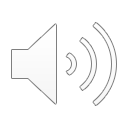 Metabolismo glucidico e la sua regolazione
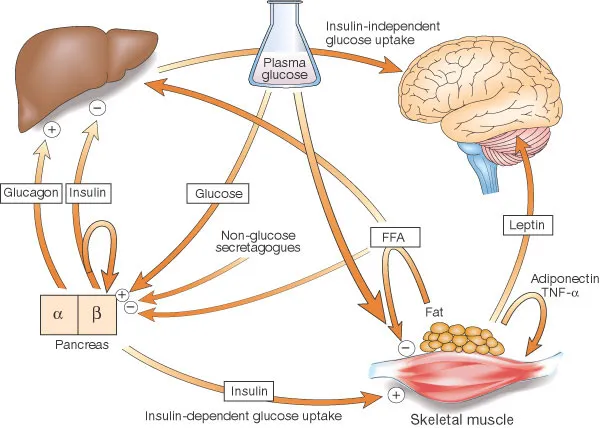 Insulina stimola:
la crescita e la differenziazione cellulare, promuove il deposito di substrati nel tessuto adiposo, fegato e muscoli stimolando la lipogenesi, la sintesi di glicogeno e di proteine, 
Insulina inibisce: 
la lipolisi, glicogenolisi e degradazione proteica. 
La resistenza o un deficit di insulina genera una profonda disregolazione di questi processi e conseguente incremento della concentrazione plasmatica di glucosio e dei lipidi sia a digiuno che dopo un pasto.
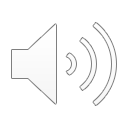 Insulina – sintesi
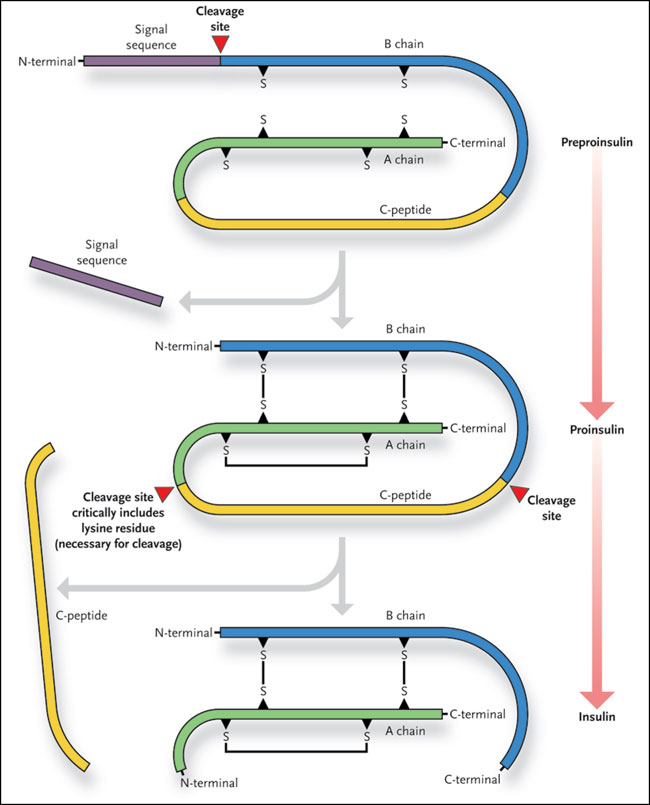 RER
Preproinsulina (110 aa):
sequenza “pre” amino-terminale (peptide-segnale; 24 aa), che consente la secrezione della proteina; 
sequenza centrale “pro” (peptide C; 35 aa) che determina il corretto ripiegamento del filamento polipeptidico.
Proinsulina (86 aa): 
è convertita in insulina da enzimi proteolitici che rimuovono il peptide C e le sequenze di aminoacidi basici lisina-arginina (Lys-Arg) e arginina-arginina (Arg-Arg). 
L’insulina (51 aa):
 consiste delle catene A e B legate da due ponti disolfuro.
L’apparato di Golgi
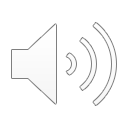 Insulina – sequenza primaria
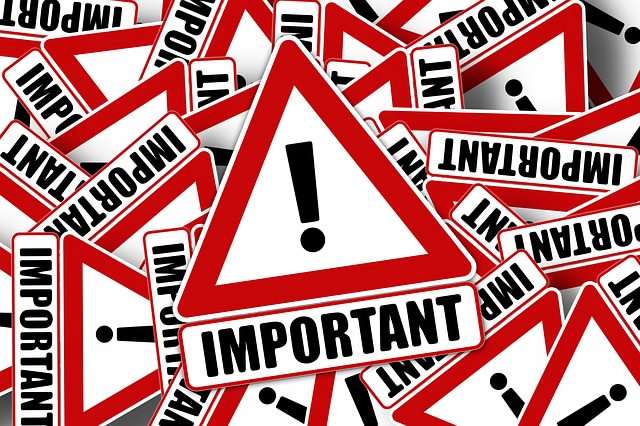 Insulina 51 aa:
Catena A 21 aa
Catena B 30 aa

Umana:
Catena A  Thr 8, Ile 10 
Catena B  Thr 30
Porcina: 
Catena A  Thr 8, Ile 10 
Catena B  Ala 30
Bovina: 
Catena A  Ala 8, Val 10
Catena B  Ala 30
NOTA TECNICA: per la slide successiva, per favore, uscite dalla modalità «slide show» e premete «Play» vicino al segno del volume
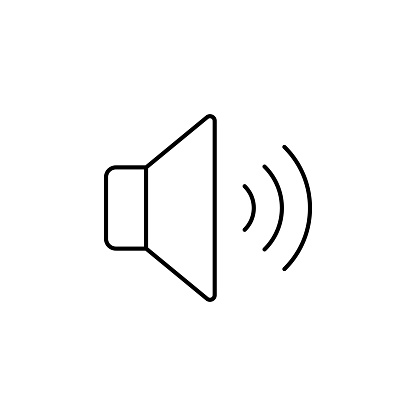 [Speaker Notes: NB: Sentirete anche un bel «Nooooooo» perché Power Point certe volte da i numeri
SCUSATE]
Insulina – sequenza primaria
Insulina 51 aa:
Catena A 21 aa
Catena B 30 aa

Umana:
Catena A  Thr 8, Ile 10 
Catena B  Thr 30
Porcina: 
Catena A  Thr 8, Ile 10 
Catena B  Ala 30
Bovina: 
Catena A  Ala 8, Val 10
Catena B  Ala 30
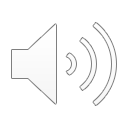 Insulina – sequenza terziaria
Catena A: 
si formano due sezioni ad a-elica, che delimitano una parte centrale b-sheet
Catena B:  
presenta una sezione maggiore ad a-elica e si piega a gomito, “avvolgendo” la catena A.
Struttura terziaria stabilizzata da ponti disolfuro
La parte esterna della molecola è principalmente polare, quella interna è per lo più apolare.
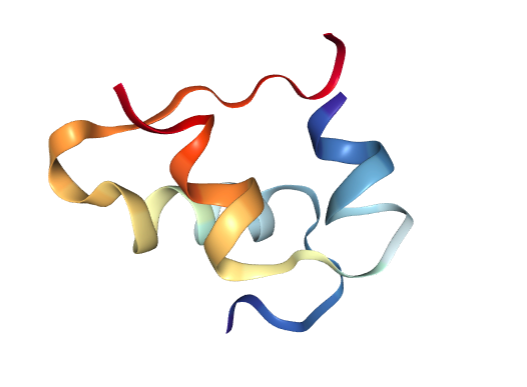 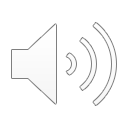 Insulina – struttura quaternaria
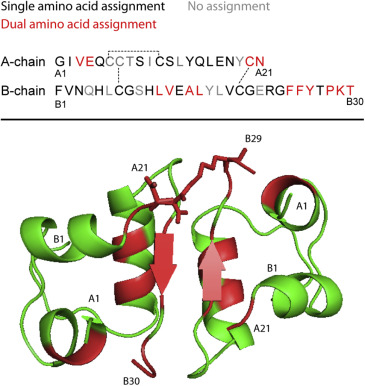 Dimero di insulina:
l’insulina in soluzione tende a formare dimeri, per l’instaurarsi di ponti idrogeno tra le estremità C-terminali della catena B.

Esamero di insulina:
In presenza di ioni zinco può formare esameri; ne risulta una forma toroidale (“a ciambella”) con la quale l’insulina è immagazzinata nelle cellule β e secreta nel flusso sanguigno.
La forma attiva è costituita da un singolo monomero.
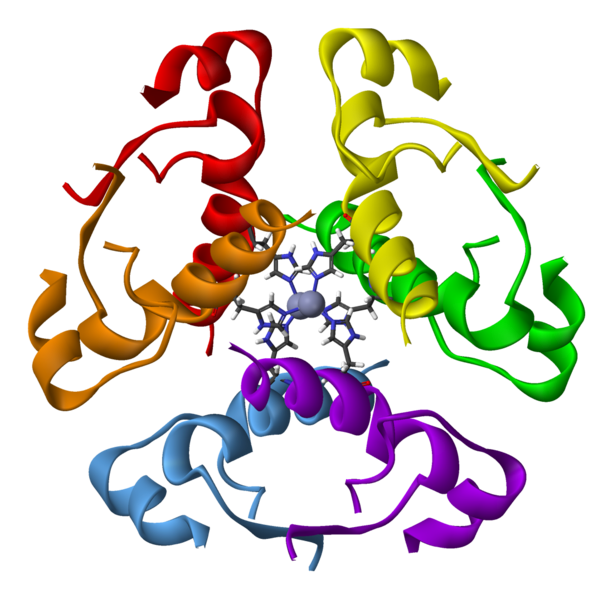 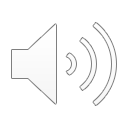 Espressione dell’insulina umana in E. coli
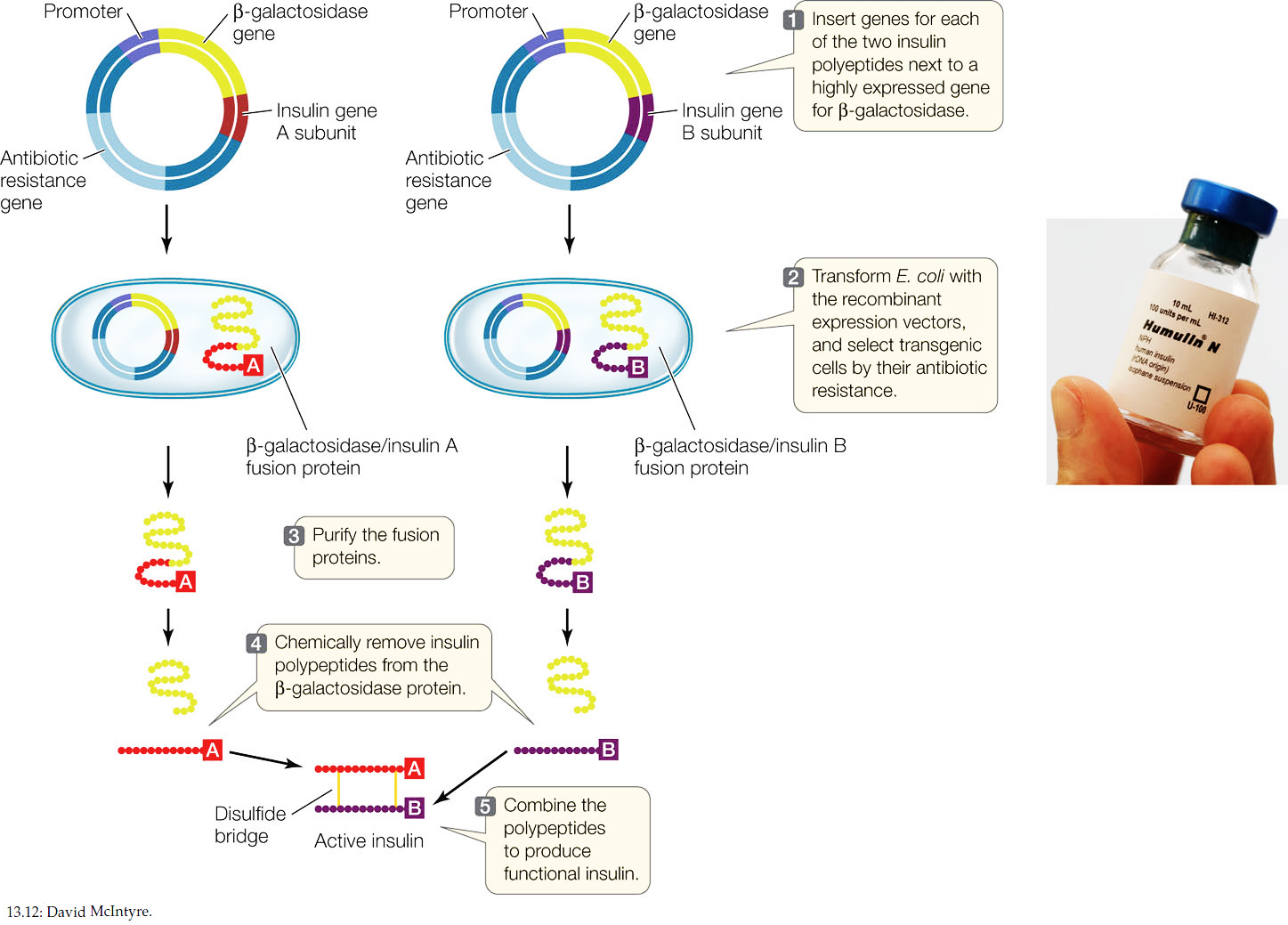 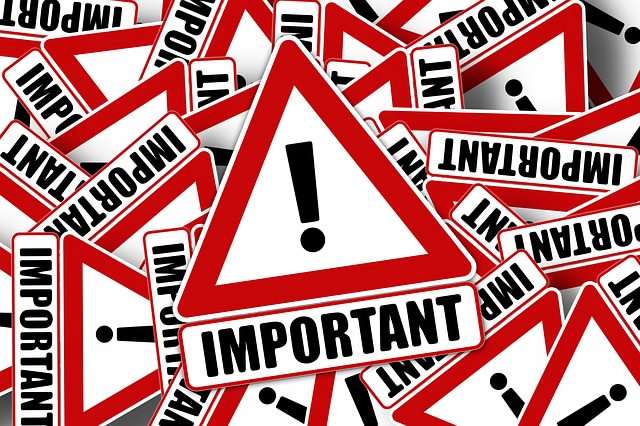 NOTA TECNICA: per la slide successiva, per favore, uscite dalla modalità «slide show» e premete «Play» vicino al segno del volume
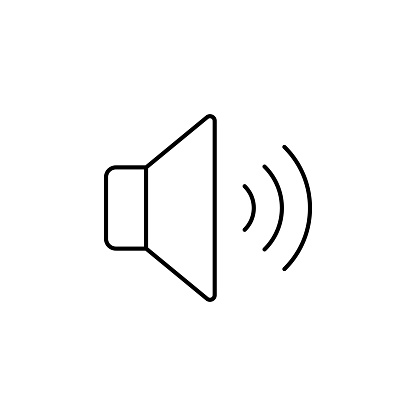 [Speaker Notes: ONCE AGAIN:

SCUSATE]
Espressione dell’insulina umana in E. coli
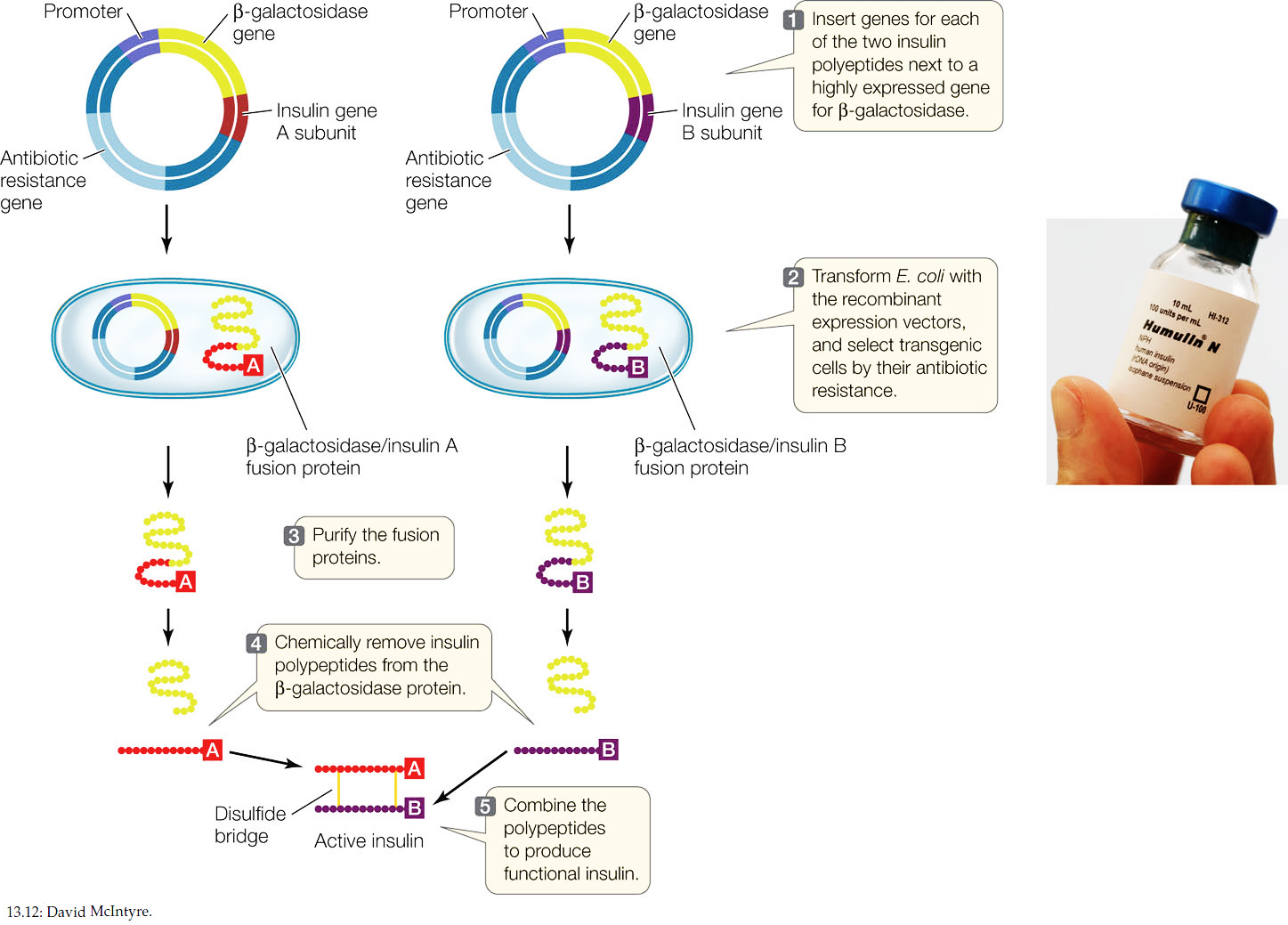 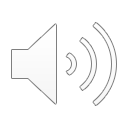 Approcci differenti per produrre l’insulina
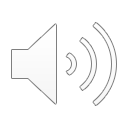 Batterio – E. coli
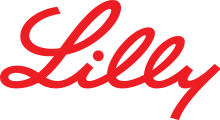 1986 – Eli Lilly è la prima industria farmaceutica a produrre l’insulina umana ricombinante.
Estremità 5’ modificata – peptide segnale di 24 aa.
Catena A – sintetizzata in un strain di E. coli.
Catena B – sintetizzata in uno strain differente (sempre E.coli).
Le catene vengono purificate separatamente e poi riunite per dare la forma attiva dell’insulina.
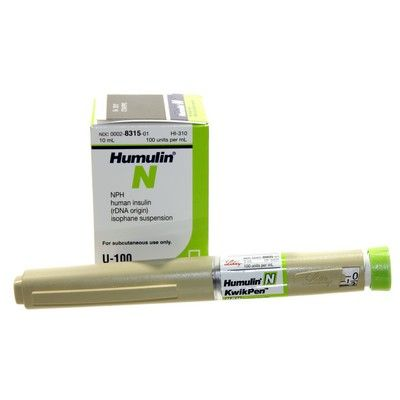 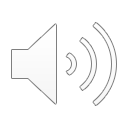